The MARMAP/SEAMAP/SEFIS
Reef Fish Monitoring Program
Update 2012 
sampling activities and trap CPUE.
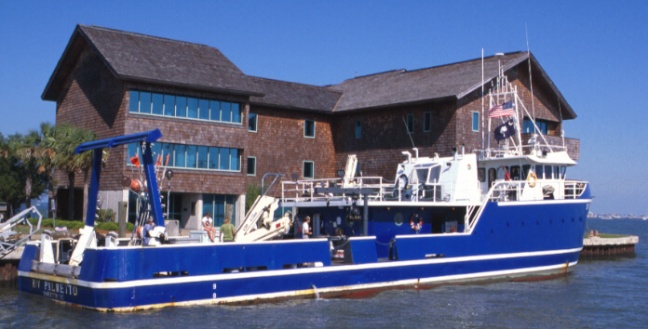 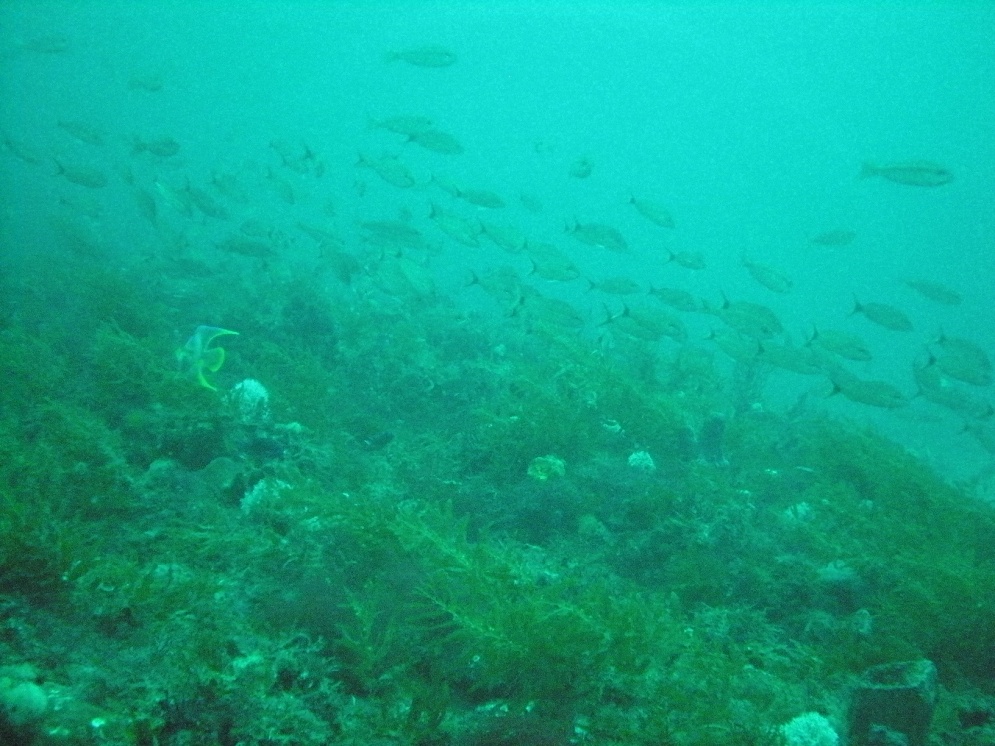 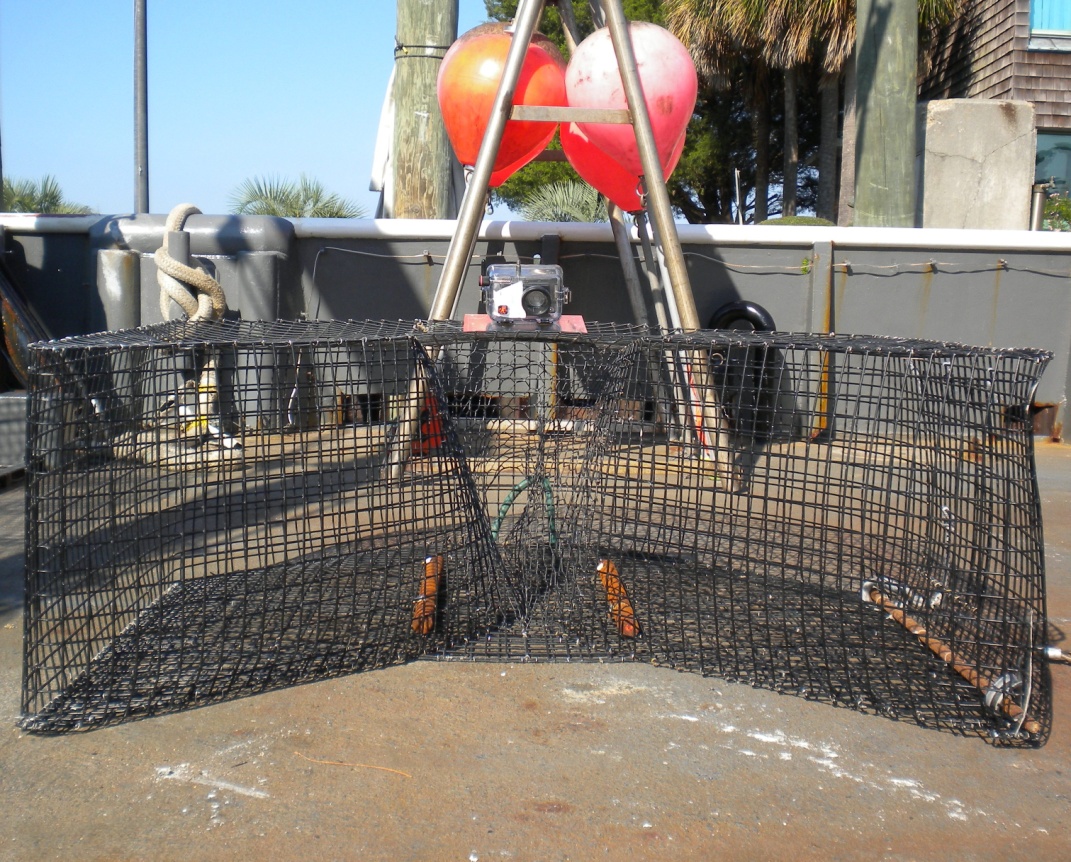 SSC meeting 2013
- MARMAP since 1972, with reef fish sampling since late 70’s
- SEAMAP-SA since 1986, with reef fish sampling since 2009
- SEFIS since 2010
- Live-bottom habitat sampling using fish traps since 1978
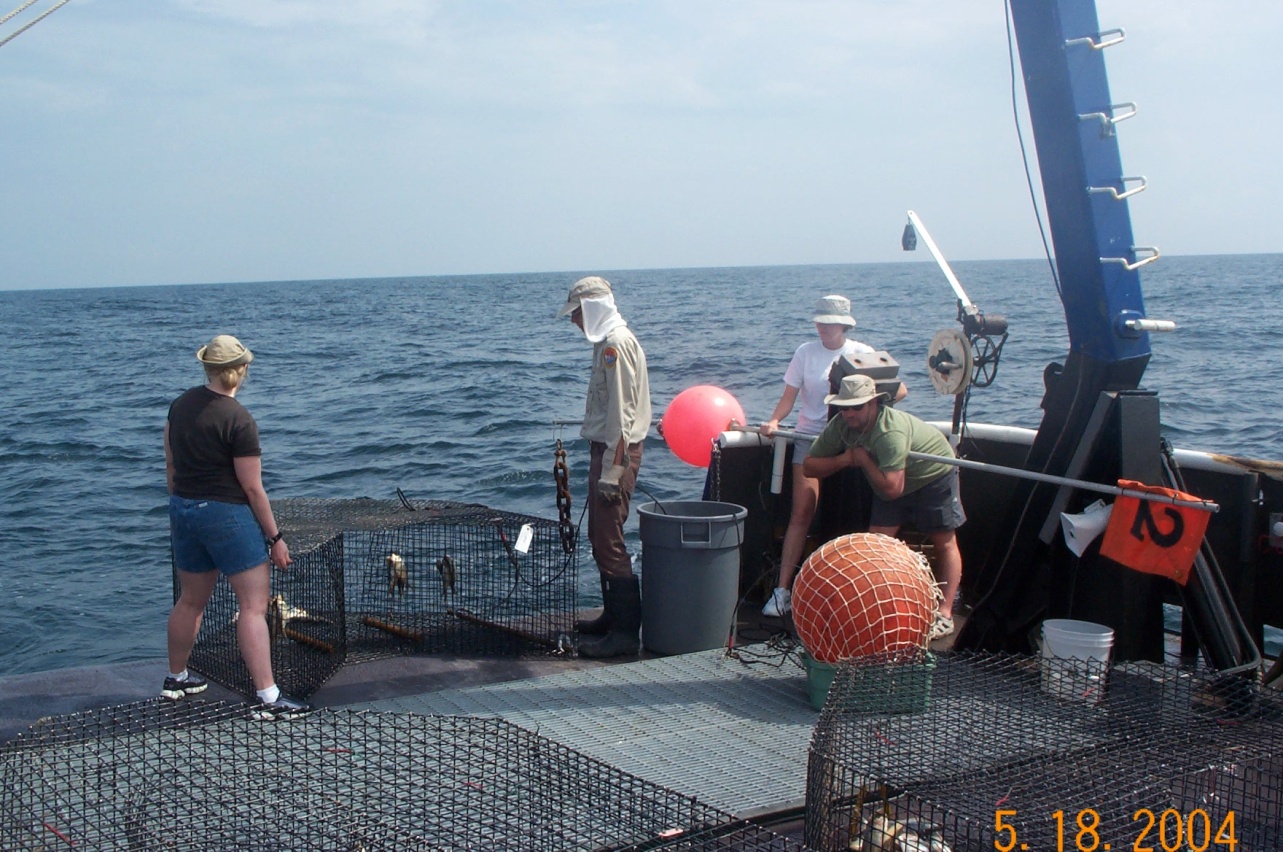 R/V Palmetto
MArine Resources Monitoring, Assessment and Prediction
South East Area Monitoring and Assessment Program (South Atlantic)
South East Fishery Independent Survey
Primary tasks:
-  Monitor abundance of reef fishes (various gears incl. traps and video)  
  Conduct life history studies
  Conduct research and provide data and analyses in support
      of stock assessments and fisheries management
-  Investigate  and map bottom habitat
scamp
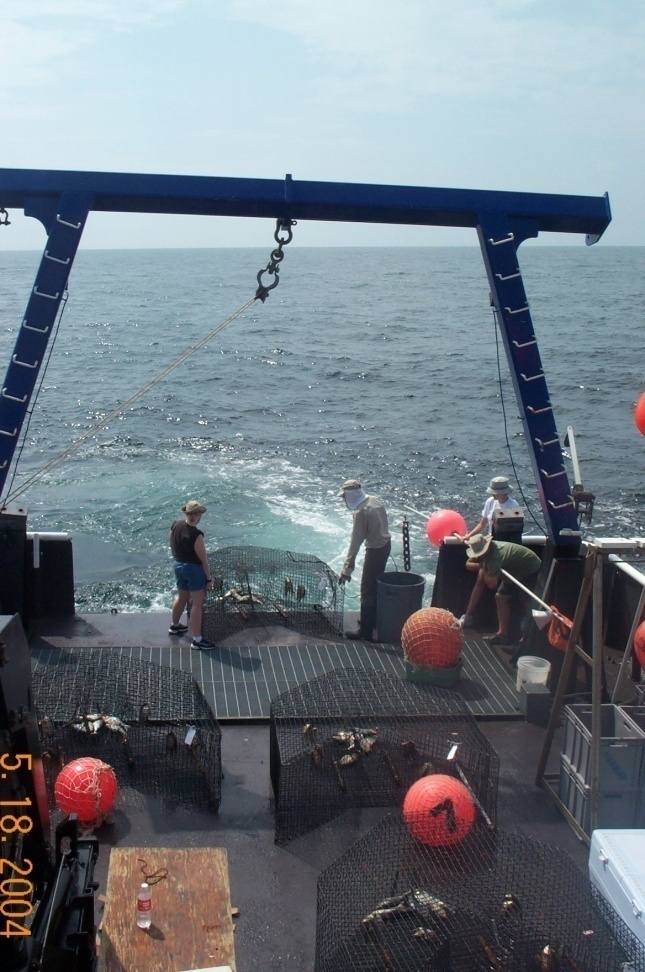 Current primary gear: Chevron trap
Consistent and standardized use since 1990 
   Deployed in depths to ≈120 m
   Soak time ≈ 90 minutes
   Baited with clupeids
   Digital still camera (1 pict./5 min.) since 2008
   Video cameras since 2010
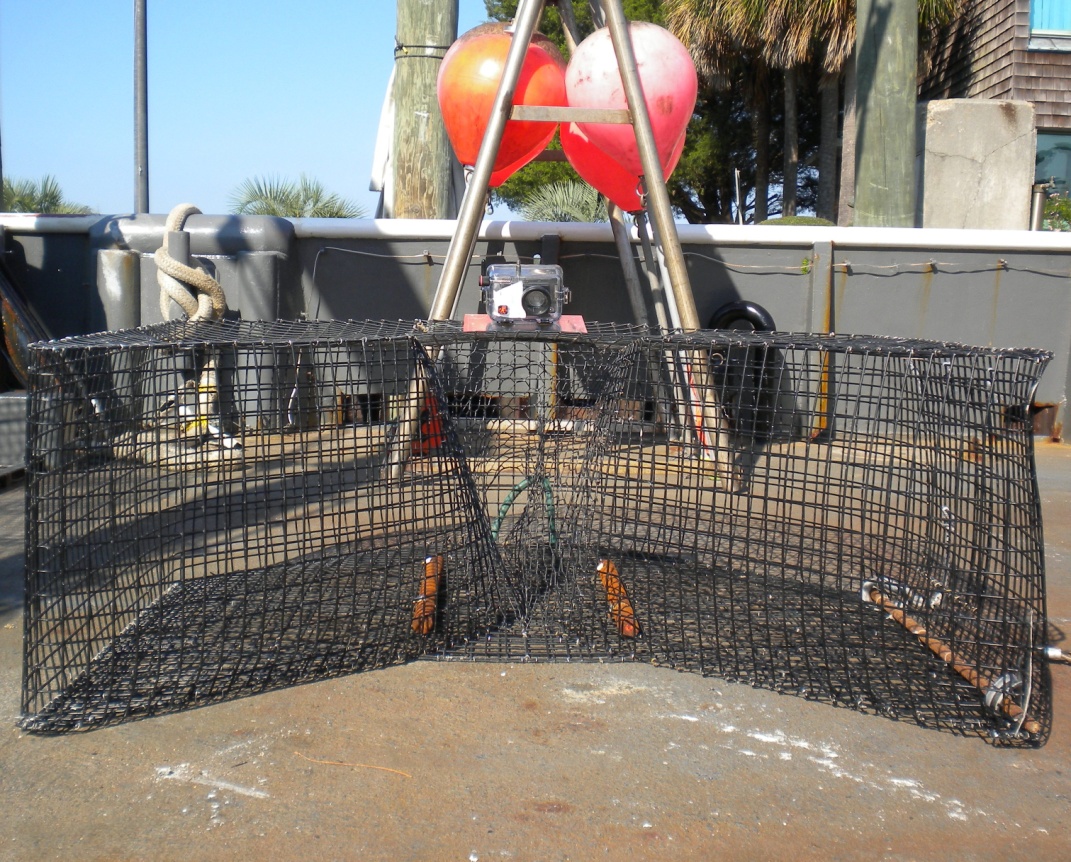 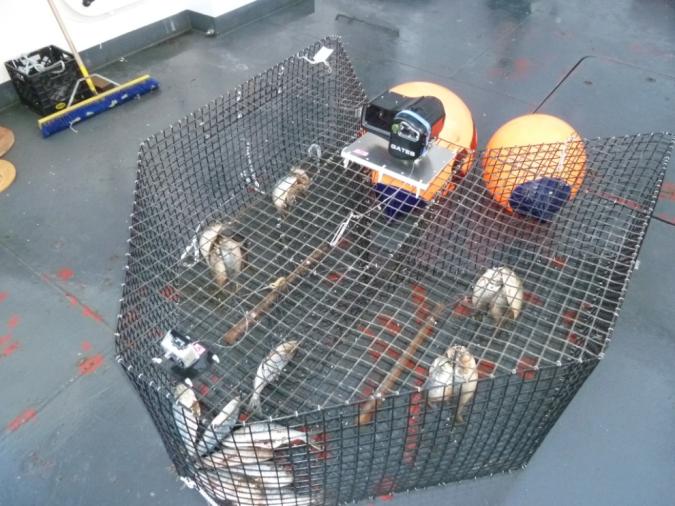 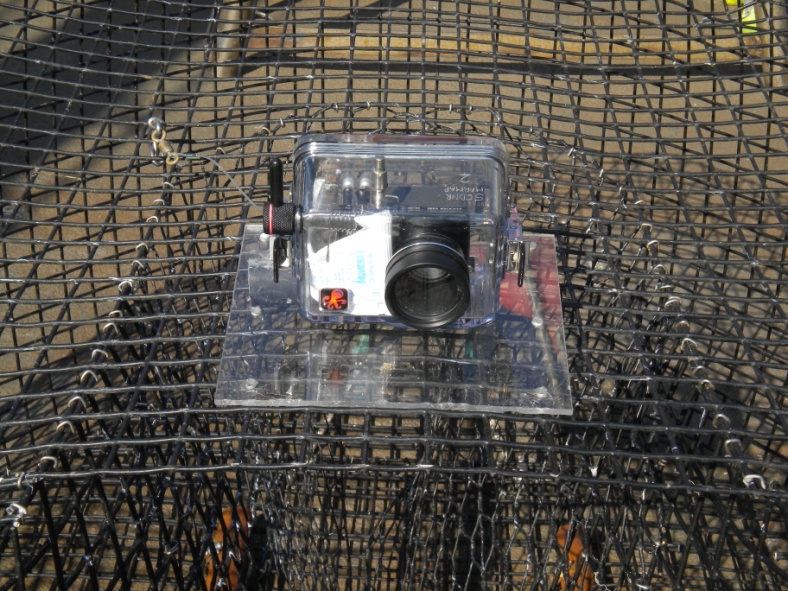 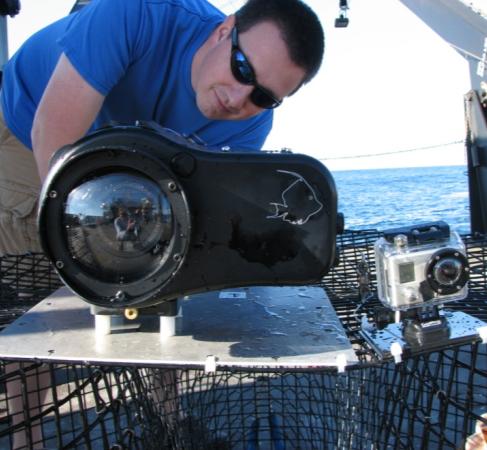 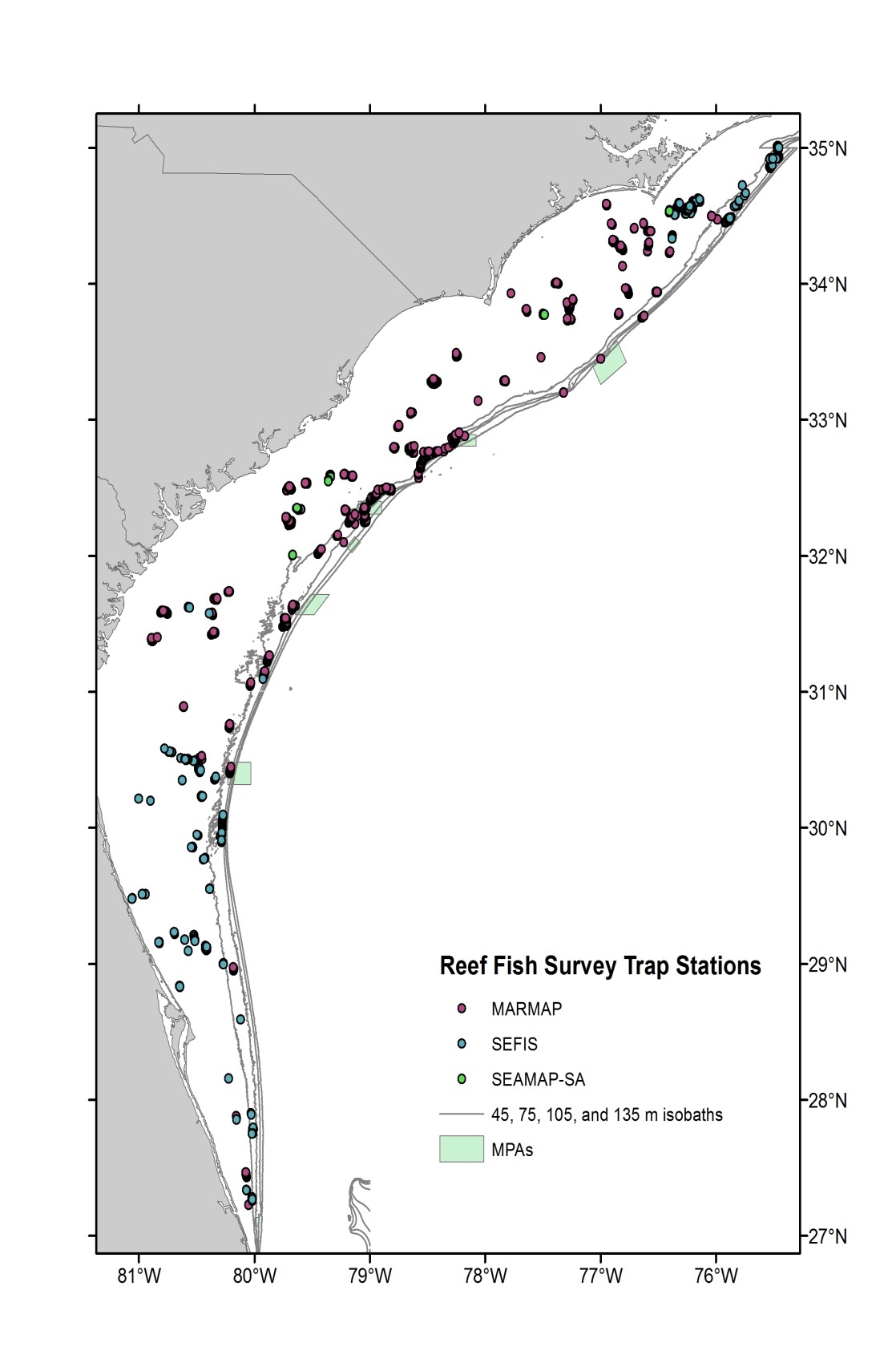 Contemporary Sampling design

2,685 sampling stations with 
	known live-bottom habitat
Random selection of these stations
	distance at least 200m

Sampling

	MARMAP/SEAMAP-SA: NC and SC
	SEFIS: GA and FL 

Data processing

MARMAP/SEAMAP-SA: 
	All life history processing & analyses
SEFIS
	All video processing & analyses

Data

Will be one combined in comprehensive
data base, managed in collaboration
[Speaker Notes: Live bottom habitat based on fishermen information, video surveys, catches, etc.]
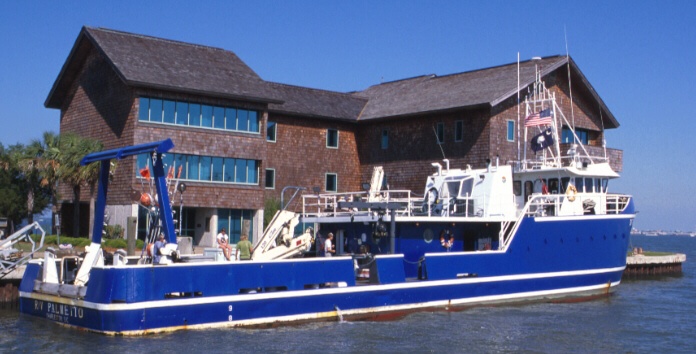 R/V Palmetto
MARMAP/SEAMAP-SA
SC-DNR
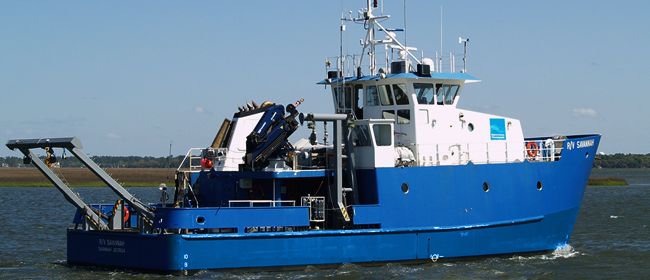 R/V Savannah
SEFIS
SKIO
35 - 60 days at sea per vessel
5 -12 days per cruise
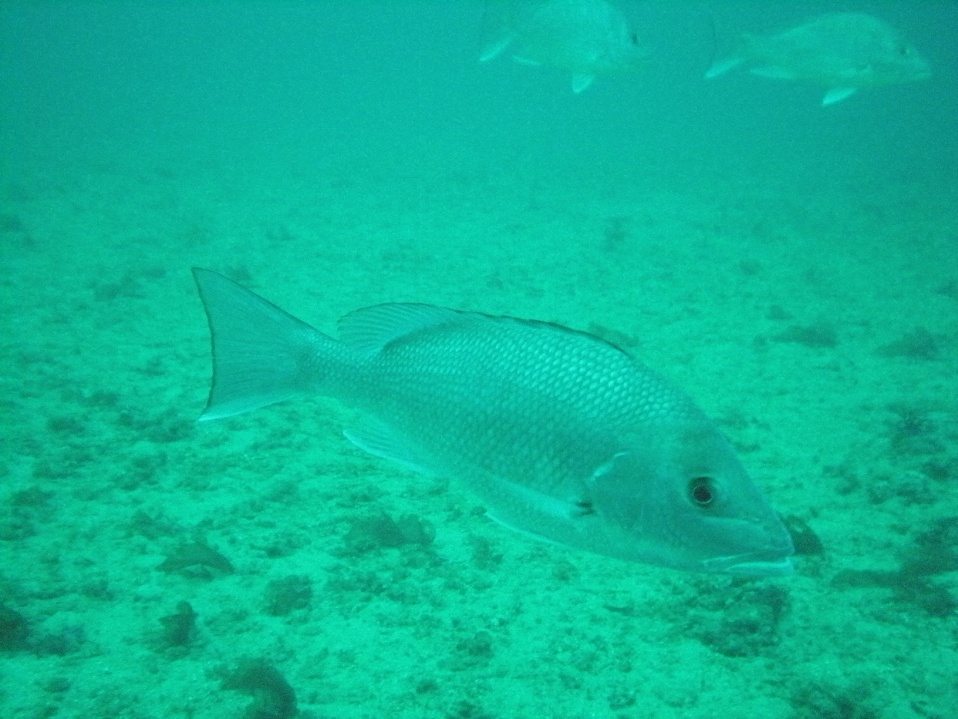 MARMAP/SEAMAP-SA
2006 – 2009:
690 traps deployed annually

MARMAP/SEAMAP-SA/SEFIS
2010 – 2012:
≈ 1,100 - 1,400 traps deployed annually


MARMAP budget reduction in 2012 affected sampling: 
Reduction in sea days and processing staff.
Halting short and long bottom long line surveys
	(affecting data collection for species such as  snowy grouper and tilefish)
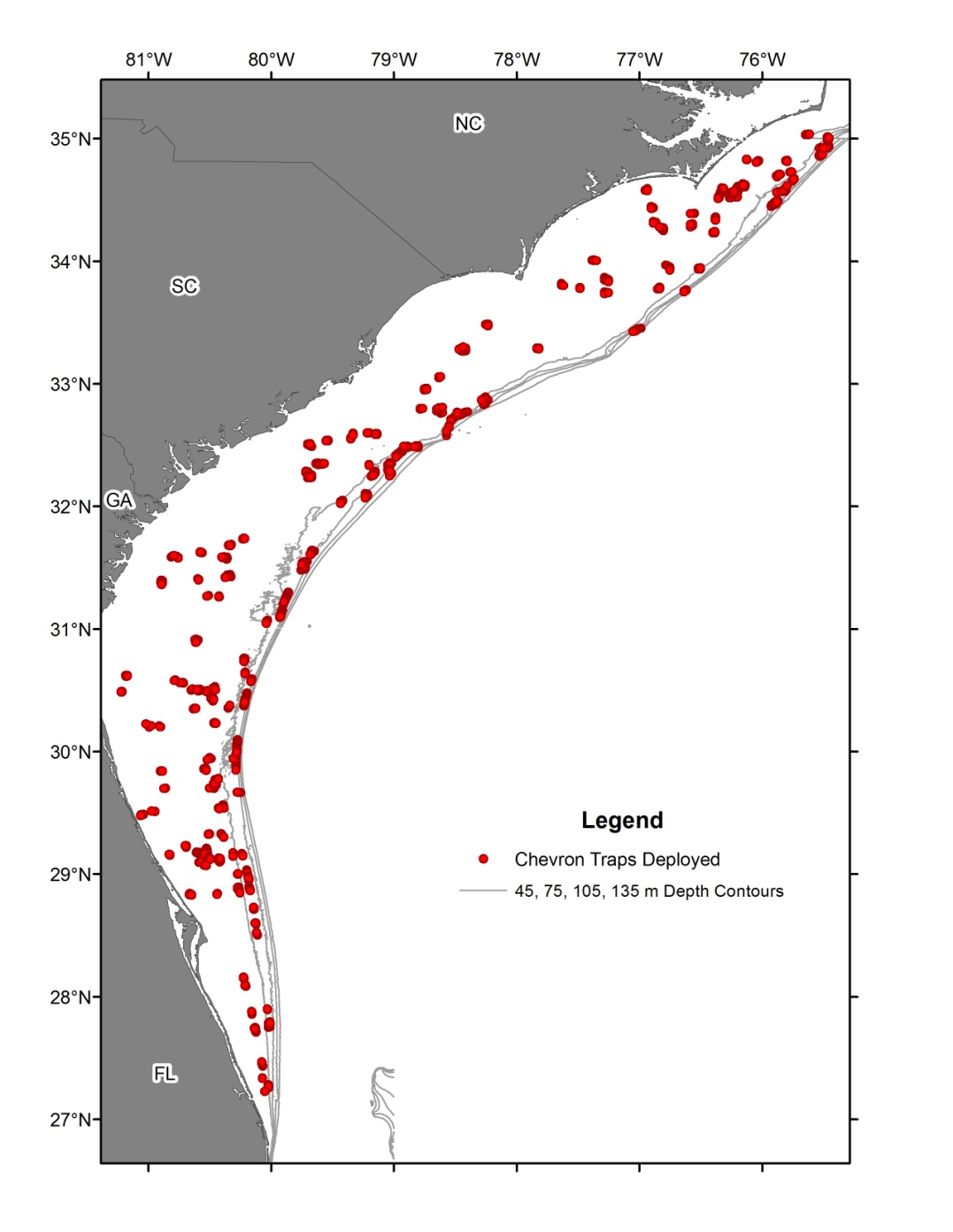 2012 Summary
1,393 traps deployed, incl. recon.
		All with video camera(s)

458 other gear deployments
		(CTD, H&L, etc.)

74 species - 40,400 fish collected, 
		identified, weighed & measured

Life history (trap catches): 
	32  species and 8,690 fish kept 
	(age, reproduction)

Diet studies:
	Completed sampling: red porgy, 
	vermilion snapper, gray triggerfish
	Ongoing: groupers, red snapper, 
	squirrelfish
[Speaker Notes: Total species kept for LH using all gears and surveys: 40 with 9,359 fish processes.]
2012 Reef Fish Survey catches - Most common species
[Speaker Notes: Vast majority is BSB.
Other managed species: red porgy, gray triggerfish and vermilion snapper good numbers.
Red snapper 9th most abundant species.]
2012 total # of life history samples collected (incl. FD)
[Speaker Notes: Numbers for some species may be higher than those collected through fishery independent survey as we sometimes add samples from fishery dependent sources, but vast majority is our own sampling. 

Red snapper: other gear includes the fishery dependent sampling efforts as part of the red snapper opening. MARMAP aged SC samples.

Note that some data in table are still undergoing final stages of QC process.]
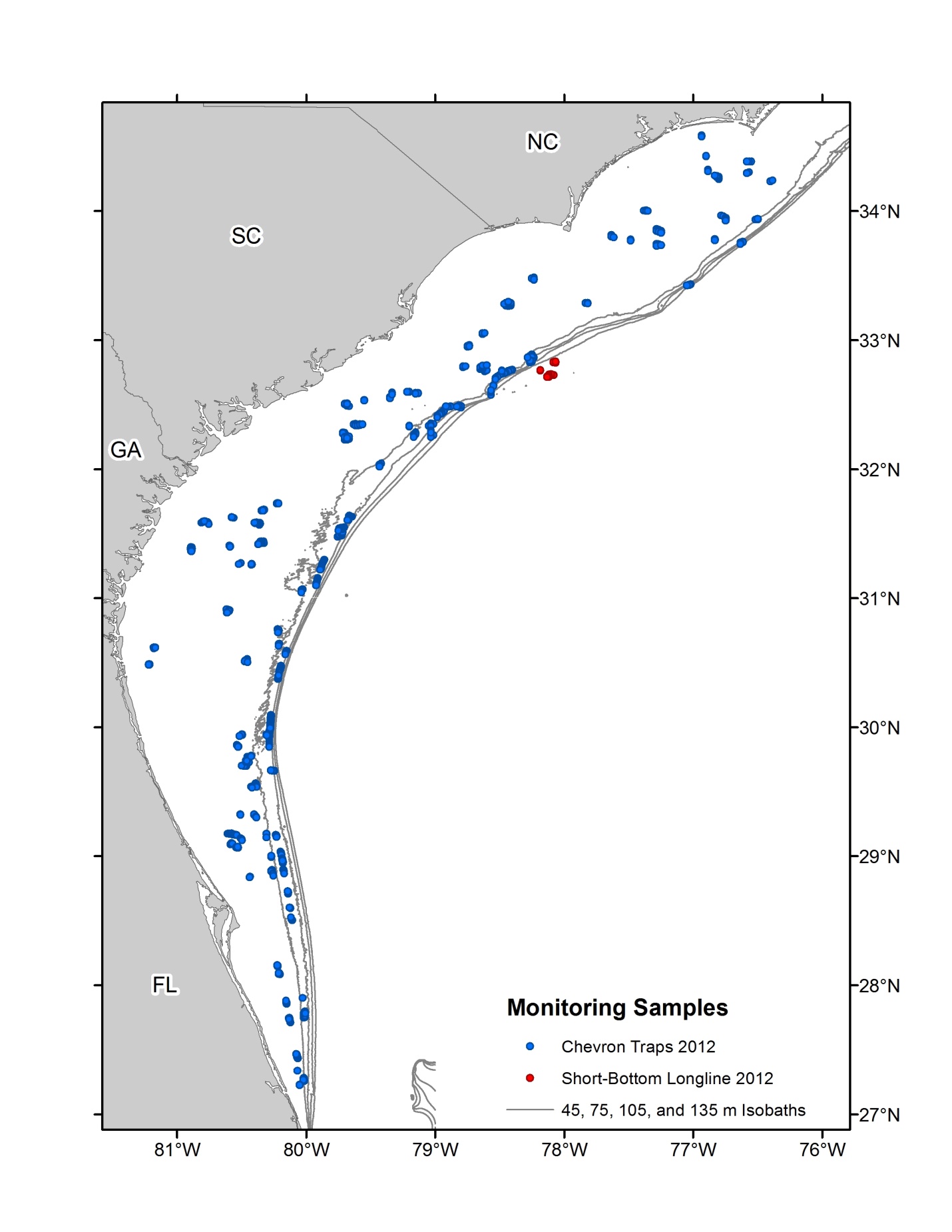 Overview  CPUE:

Chevron traps data only
Monitoring stations only
Selected species depth ranges
Soak times: 45-150 minutes
Time series:1990 – 2012
CPUE in fish per trap * hour
Delta GLM standardized and 	Nominal CPUE 
Normalized to long term average
Error bars are ± 1 SE
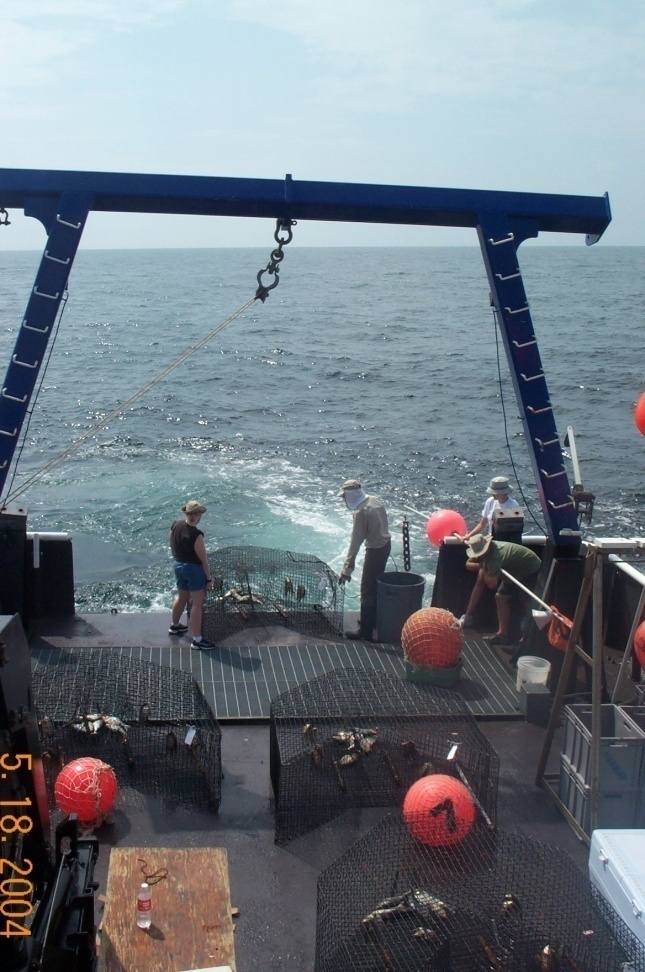 [Speaker Notes: Monitoring only:  No recon. Inclusion into index has been considered, but was historically not done

Depth ranges: over which between 95 and 100% of specimens are caught

CPUE: Other methods and analyses in consideration, such as zero inflated, taking trap saturation into account, habitat considerations, and others.]
Caveats
Summary overview, not an update of stock status, 
Constraints and stratification for CPUE  may be different from those used in (SEDAR) stock assessments
Many species have not been assessed or updated through SEDAR process and not all trends and analyses have been discussed in SEDAR framework.
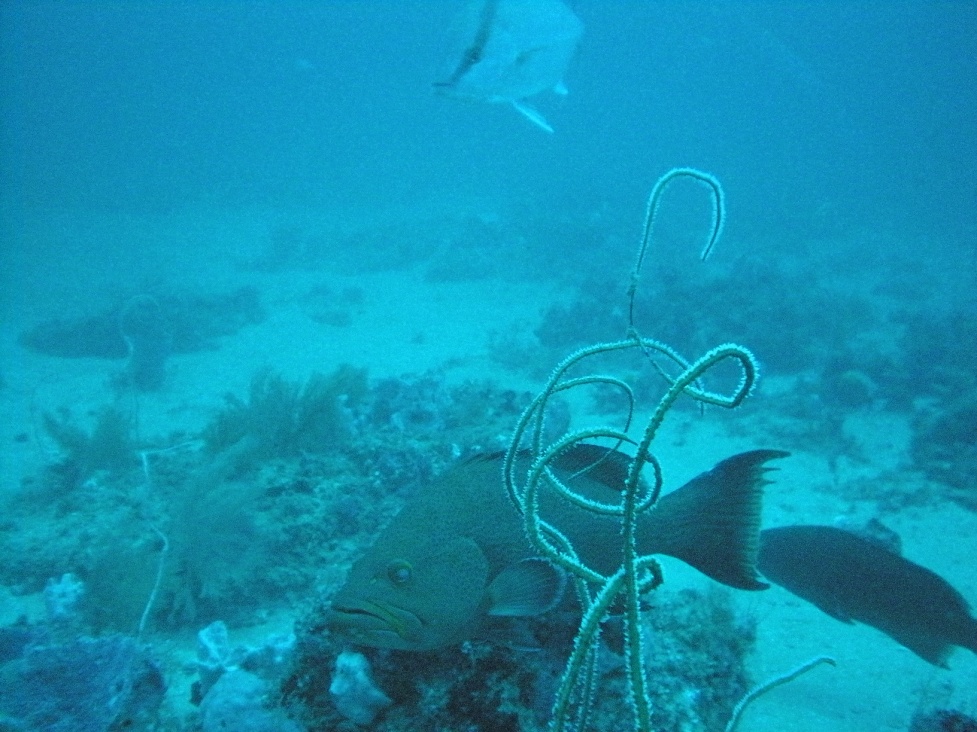 12
OVERVIEWSELECTED SPECIES
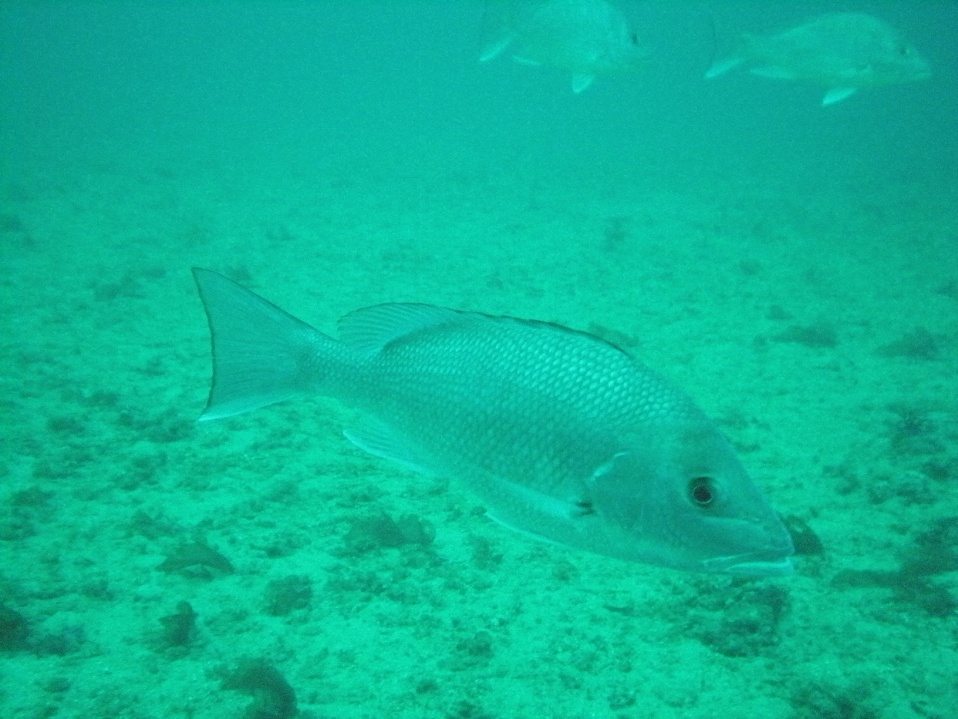 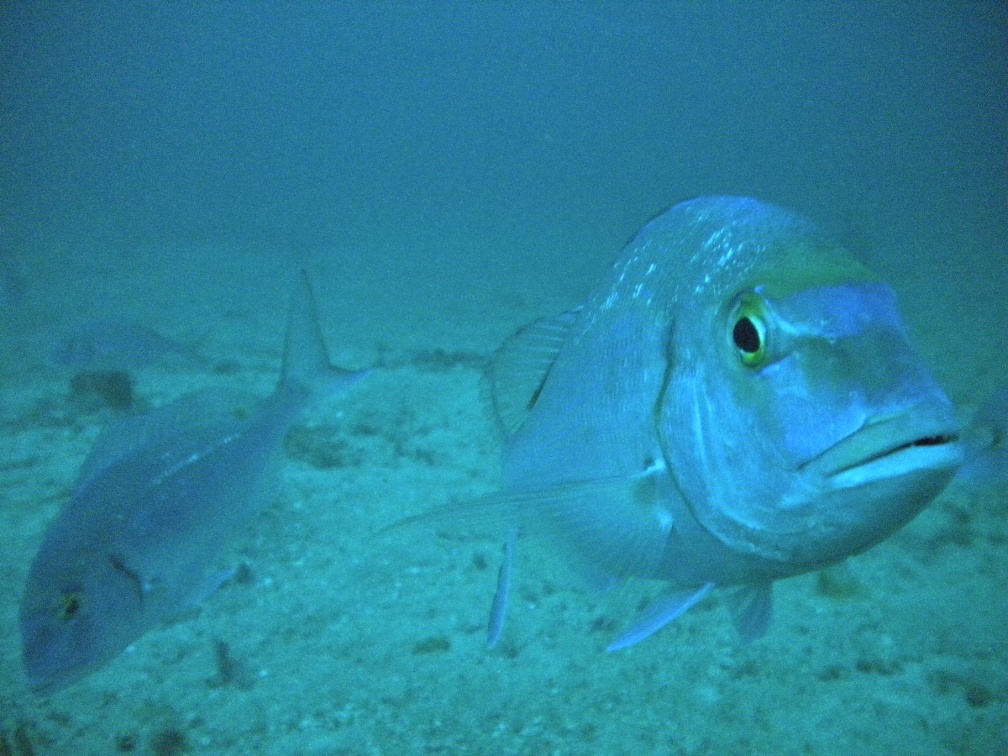 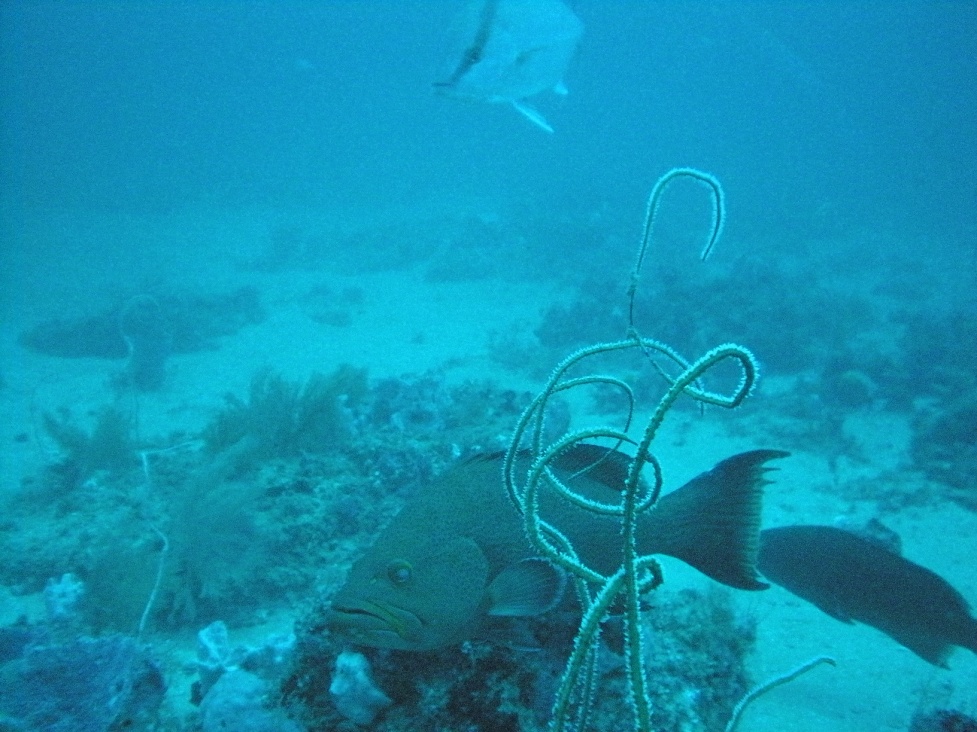 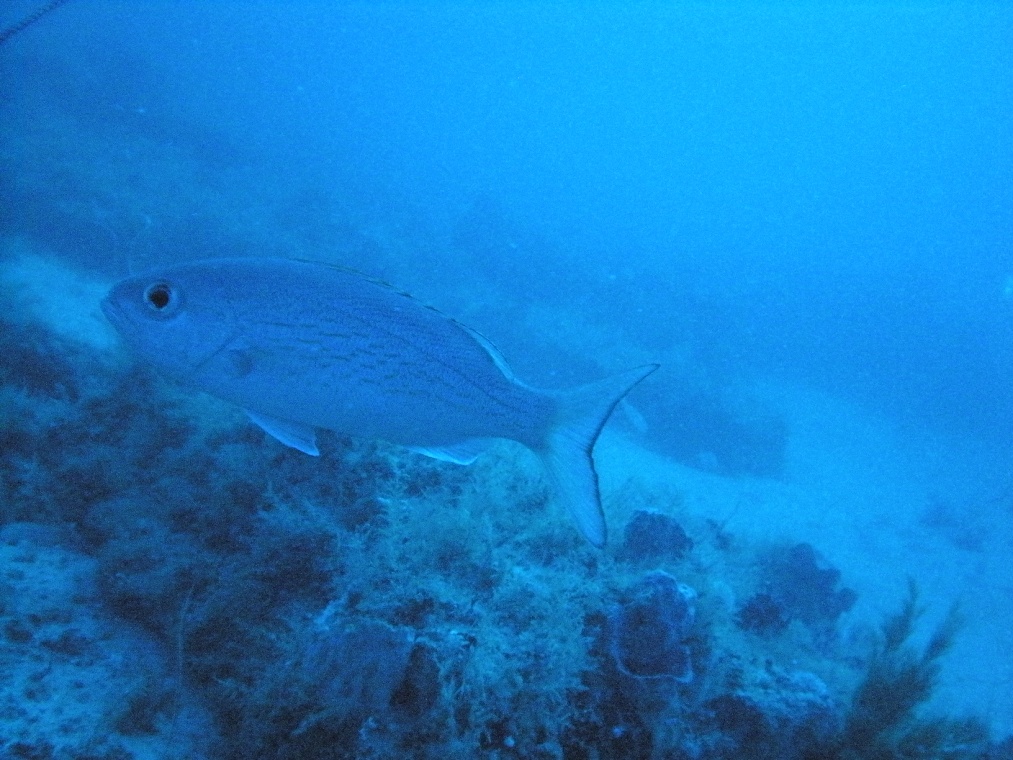 13
[Speaker Notes: Overview of 23 species available in annual report.]
Chevron trap CPUE
Red porgy
Chevron trap CPUE
Red snapper
Chevron trap CPUE
Vermilion snapper
Chevron trap CPUE
White grunt
Chevron trap CPUE
Scamp
Chevron trap CPUE
Knobbed porgy
Chevron trap CPUE
Tomtate
2013 Reef Fish Monitoring


Sampling season : 

	May – September 	(April 22 – October 18)

Gears:

		Chevron traps with 2 video cameras 
		CTD & hook & line (SEAMAP-SA diet studies)
		
		No long bottom long-line (e.g. tilefish)?
		No or limited short bottom long-line (e.g. snowy grouper)?
Acknowledgements:

MARMAP/SEAMAP-SA/SEFIS 
Staff and students 

Research Vessel Crews